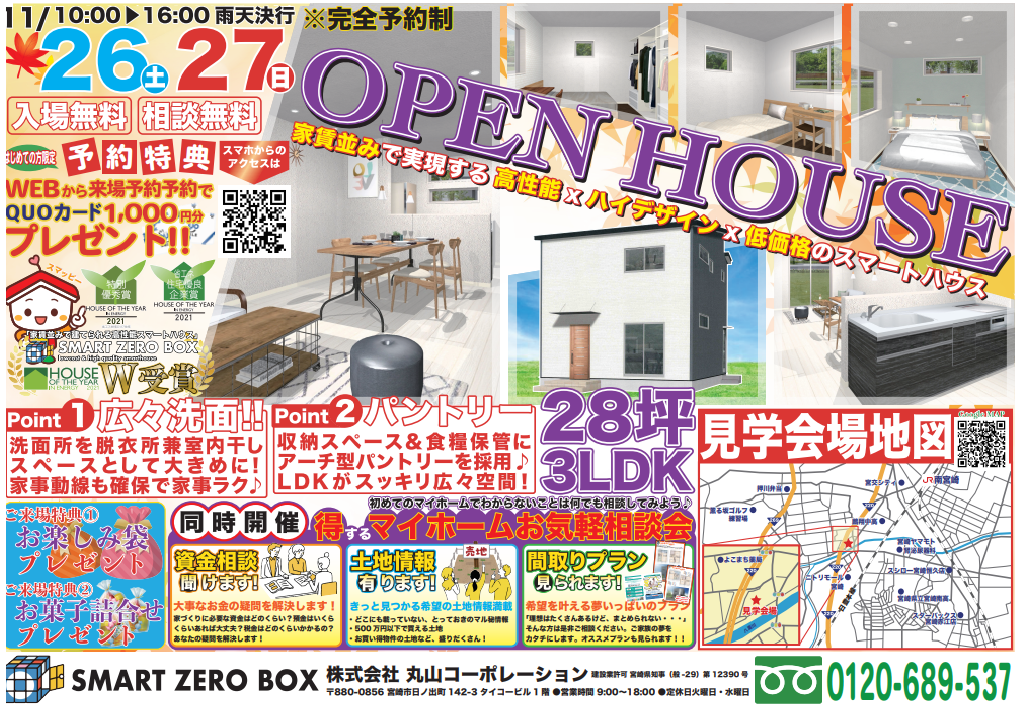 COMING SOON…